HyvinvointialuesektoriYrittäjät
Liittovaltuusto 6.5.2023
Katja Vähäkangas, Erityisasiantuntija
6.5.2023
Psykologiliitto
1
Hyvinvointialueet suurin psykologien työllistäjä
TE-palveluissa avoinna n. 70 paikkaa hyvinvointialueille
Lisäksi yksityisen sektorin palkkaamana tai yrittäjänä voi tehdä töitä hyvinvointialueille
Kilpailu tekijöistä on kovaa, ja HVA:t häviävät palkkakilpailussa elleivät korota palkkojaan
6.5.2023
Psykologiliitto
2
Hyvinvointialueiden palkankorotukset 2023
1.6. yleiskorotus 2,2% 
30.6. kertapalkkio 467€
1.6. Kolme erillistä järjestelyerää:
Allekirjoituspöytäkirjan mukainen paikallinen järjestelyerä 0,7 %
Palkkaohjelman 2023–2027 mukainen paikallinen erä 1,2 %
Harmonisointierä 1,5 %

Syksyllä 2023 palkkatutkimus
6.5.2023
Psykologiliitto
3
Hyvinvointialueiden palkankorotukset 2023
Järjestelyeriä kohdennettaessa ensisijaisia tavoitteita ovat
Henkilöstön saatavuuden turvaaminen
Paikallisten palkkausepäkohtien korjaaminen
Tuloksellisuutta ja tuottavuutta edistävien toimintojen ja tehtävien uudelleenjärjestelyjen tukeminen  
Parantaa kunta- ja hyvinvointialan työpaikkojen kilpailukykyä, henkilöstön saatavuutta sekä työelämän laatua ja palvelutuotannon tuloksellisuutta
Tarkoituksena on myös toteuttaa liikkeen luovutuksesta johtuva palkkojen yhteensovittaminen eli palkkaharmonisointi (tai ainakin aloittaa sitä)
Samalla huolehditaan, että johto- ja esihenkilöasemassa sekä muiden palkkahinnoittelun ulkopuolella olevien palkkaus on oikeassa suhteessa heidän alaistensa tai verrokkiryhmien palkkaan nähden

Psykologeilla hyvät mahdollisuudet saada palkankorotuksia itselleen!
6.5.2023
Psykologiliitto
4
Työaika ja ruokailu työajalla
Psykologien työaika liitteen 4 mukaan on 37t45min, johon ei sisälly ruokailua
Kentällä mielipahaa herättää tilanne, joka on syntynyt nyt kuin yleistyöajassa olevat työntekijäryhmät saavat ruokailla työajalla 
Muutos heille tuli, koska valtakunnansovittelija katsoi, että se on kustannusneutraali
Samalla perusteella pitäisi nyt tehdä paikallisia sopimuksia, että liitteen 4 työntekijät voivat myös ruokailla työajalla!
Paikallisia sopimuksia täytyy tehdä, jotta työnantajalle saadaan paine muuttaa asia seuraavaan sopimukseen v. -25
6.5.2023
Psykologiliitto
5
Hyvinvointialueiden luottamusmiehet aloittaneetKausi 1.4.2023 – 31.12.2025
Psykologi-luottamusmiesten määrä väheni, ja alueellinen edustavuus heikkeni
13:sta luottamusmiehestä 1 on varaluottamusmies, 5 luottamusmiestä, 1 varapääluottamusmies ja 6 pääluottamusmiestä
Monilla alueilla järjestetään syksyllä täydennysvaaleja, koska luottamusmiespaikkoja saatiin neuvoteltua enemmän kuin oli vaalissa ehdokkaita
Psykologit haluttuja ja toivottuja luottamusmiehiä, koska meillä on jo koulutuksen puolesta monia luottamusmiehelle eduksi olevia taitoja ja osaamista!
6.5.2023
Psykologiliitto
6
6.5.2023
Psykologiliitto
7
Yrittäjien määrä jatkaa kasvuaan
Päätoimisten määrä kasvanut 50% kahdessa vuodessa, sivutoimisten 10%
Kasvu on pois palkansaajista
Entistä enemmän nuoria yrittäjinä

“Yrittäjyysstrategian” valmistelu liitossa käynnissä
6.5.2023
Psykologiliitto
8
Yrittäjiin vaikuttavia lakihankkeita esimerkiksi:
Uusi valvontalaki 1.1.2024
Nykyisen lupa- ja ilmoitusmenettelyn sijasta toiminnan aloittaminen edellyttäisi, että sekä palveluntuottaja että palveluyksikkö olisi rekisteröity Valviran ylläpitämään sosiaali- ja terveydenhuollon palveluntuottajien rekisteriin (Soteri)
Myös julkiset toimijat samaan rekisteriin
Yrittäjille velvoitteita omavalvonnasta, tarkastusten määrä vähenisi
Yrittäjien maksut ?
Potilasasiavastaava-laki 
Potilasasiamiesten nimi muuttuu potilasasiavastaavaksi ja järjestämisvastuu siirtyy eräin poikkeuksin hyvinvointialueille 1.1.2024
Uusi kuluttajansuoja-laki (voimaan ??)
Kuluttajilla on jatkossa oikeus peruuttaa sopimansa terapia-aika maksutta, jos peruutus johtuu pakottavasta syystä
6.5.2023
Psykologiliitto
9
Yrittäjien hinnoitteluun apuvälineitä
Yrittäjien palkkiotasokysely 2023
Hinnat kohonneet kautta linjan
Iältään nuorempien ja kokemattomampien hinnat korkeammat
Uusia tuotteita kyselyssä mukana
Verkkosivuille uusi osio: Psykologipalveluiden hinnoittelu
Hinnoittelun perusteet
Ladattava laskuri
6.5.2023
Psykologiliitto
10
AKY – Akavalaiset Yrittäjät ry:n SOTE-ryhmän edunvalvontayhteistyö tiivistynyt
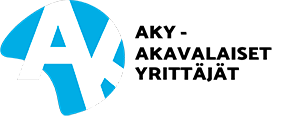 AKY mukana SY:n ”kiertueella” hyvinvointialueille – teemana hankinnat ja erityisesti palvelusetelit
AKY mukana Akavan uuden Yrittäjyysohjelman kirjoittamisessa
Yhteisiä lausuntoja:
Yrittäjyyden ja palkkatyön yhdistäminen joustavammaksi
Kela-korvausten poistaminen pidentää jonoja ja tulee kalliiksi
Kuluttajansuojalain uudistus heikentää sekä asiakkaan että yrittäjän asemaa
Hyvinvointialueiden hankintapolitiikka uhkaa palveluiden saatavuutta ja pienyrittäjien elinkeinovapautta
Onnistunut hankintapolitiikka lähtee markkinadialogista

www.aky.fi
6.5.2023
Psykologiliitto
11
Yrittäjän tapahtumia:
Vastuullisuus –webinaari 24.5.
Yrittäjän sosiaaliturva –webinaari 1.6.
Yrittäjän eläkevakuutus –kiertue
Ilo irti yrittäjyydestä 13.6.

Tulossa:
Suuri SOTE-webinaari
Uusi valvontalaki
Uusi kuluttajansuojalaki
Yrittäjän verotus

Menneet:
Yrittäjä hyvinvointialueen palveluntuottajana (tallenne)
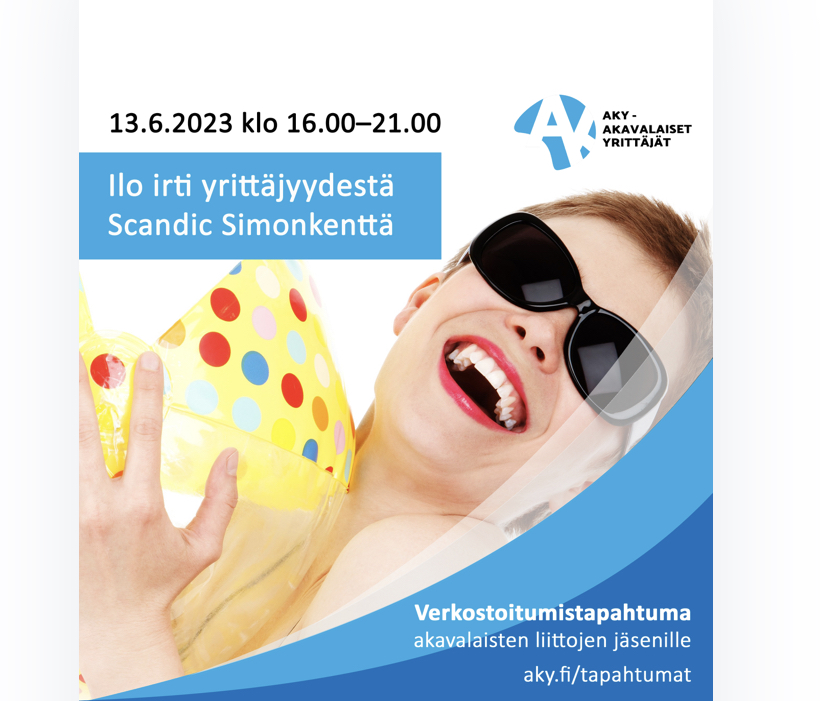 6.5.2023
Psykologiliitto
12
Hyvää kesää!
6.5.2023
Psykologiliitto
13